！持ち主を探しています
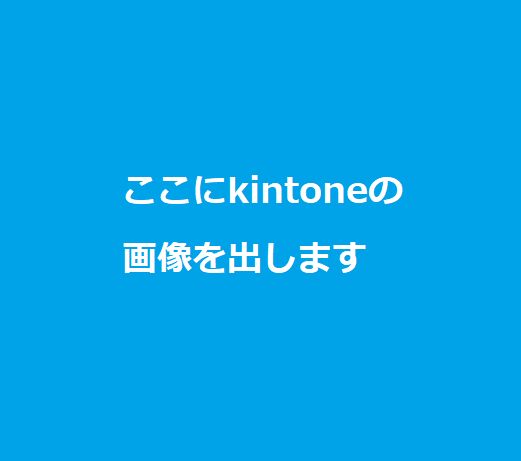 ${2-1}
拾った日時：${2-2}
拾った場所：${2-3}
${2-4}
お心当たりのある方は、
受付カウンターか、以下の番号までご連絡ください。
XXX-XXXX-XXXX